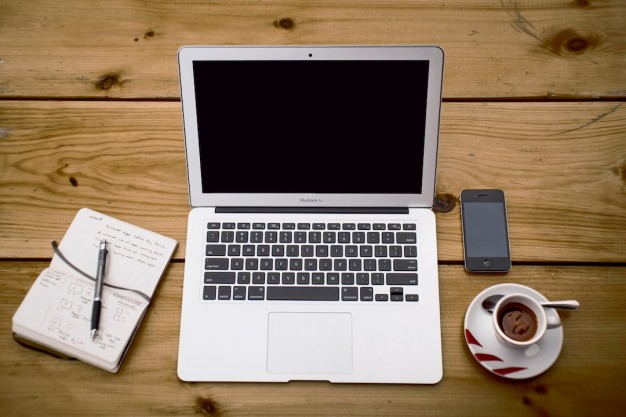 FINAL YEAR PROJECT PAPER
(FYP)
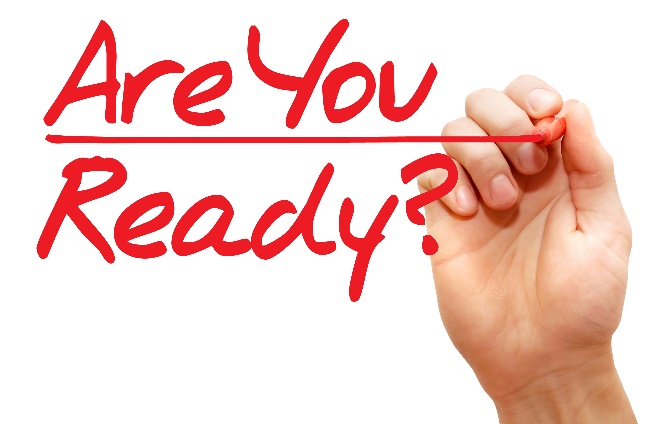 Prepared by:
FYP Coordinators
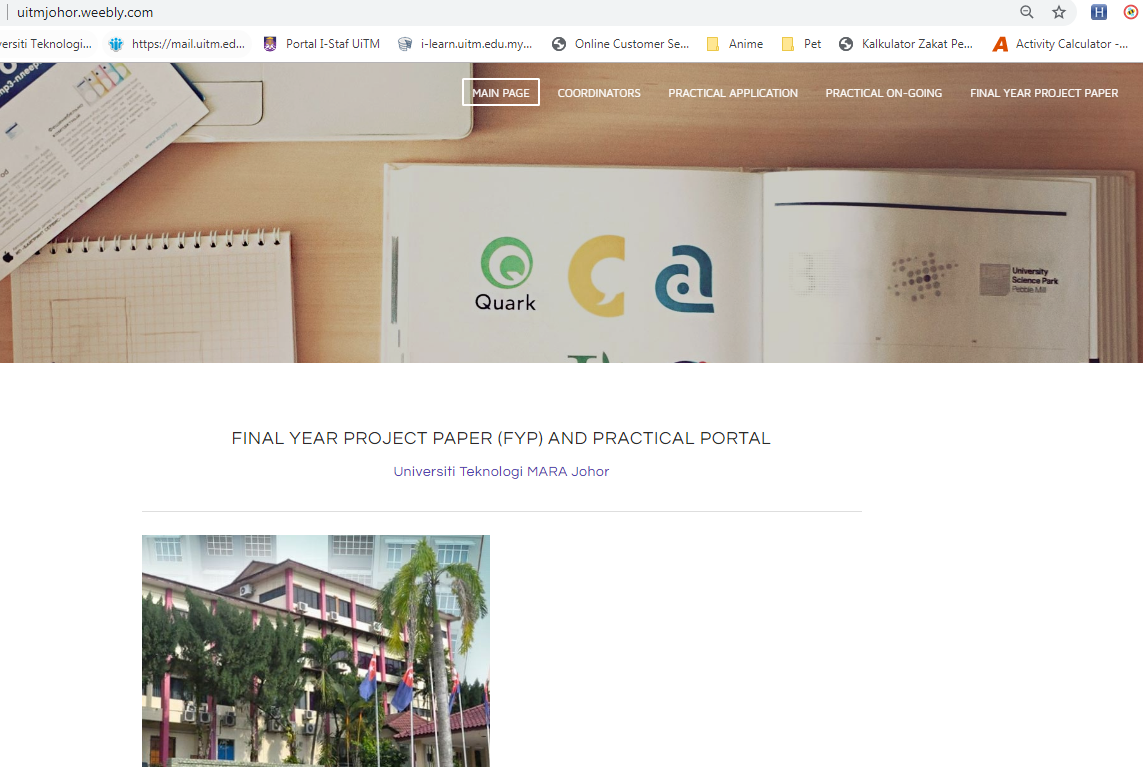 1) uitmjohor.weebly.com
2) Click this link.
IMPORTANT DATES!!!
YOUR FYP COORDINATORS
“BEFORE” PRACTICAL training
WHEN TO START?
CONSULTATION
CONSULTATION FORM
ABSTRACT
1
1
ABSTRACT
ABSTRACT FORM
Link: http://uitmjohor.weebly.com/final-year-project-paper.html
FILL OUT THE “YOUR RESEARCH TOPIC” FORM – Google Form
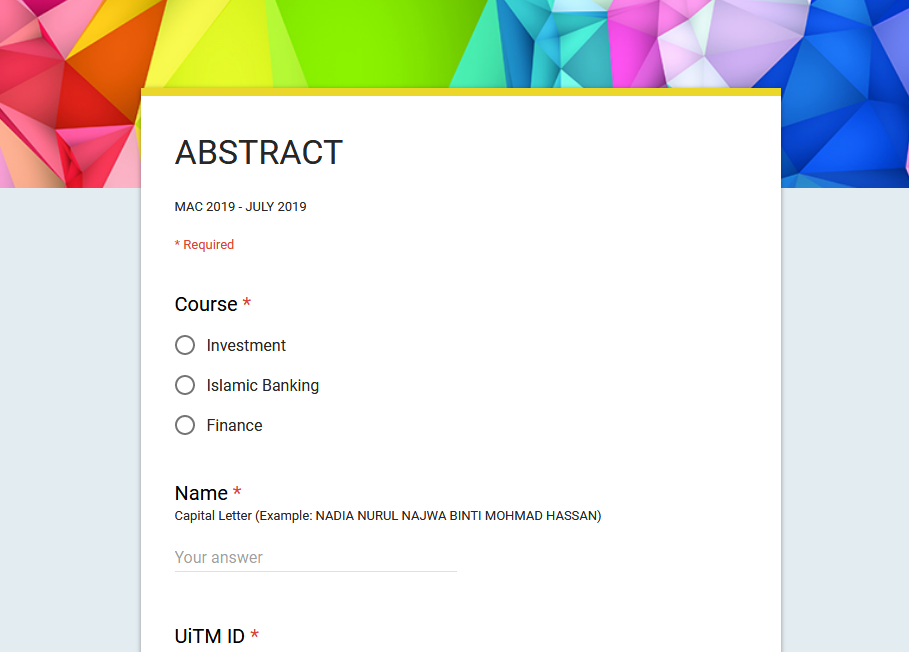 Link:

Will be shared later.
PROPOSAL
2
2
FINAL REPORT 1
3
FINAL Report 1: BEFORE FYP PRESENTATION
PROJECT PAPERPRESENTATION
4
PROJECT PAPER PRESENTATION
DURING PRESENTATION
FINAL REPORT 2
5
AFTER PRESENTATION
REMEMBER!!
TOPIC
6
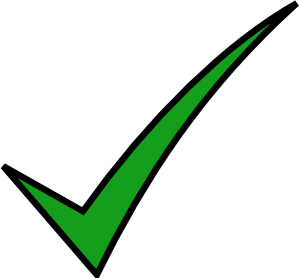 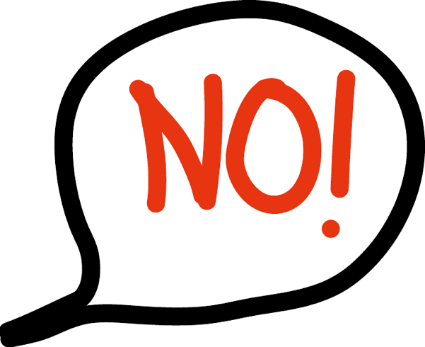 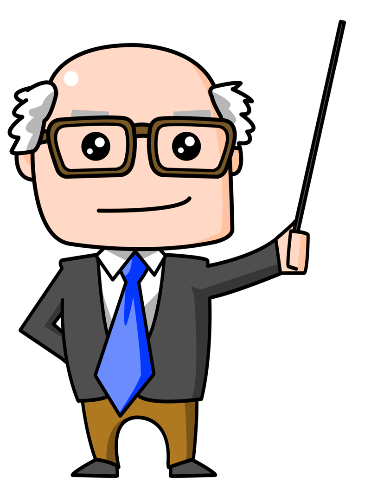 CASE STUDY
INTERVIEW
FORMATTING
7
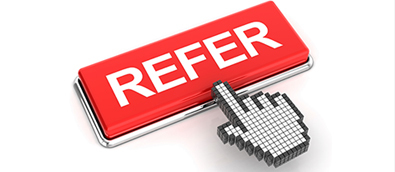 uitmjohor.weebly.com
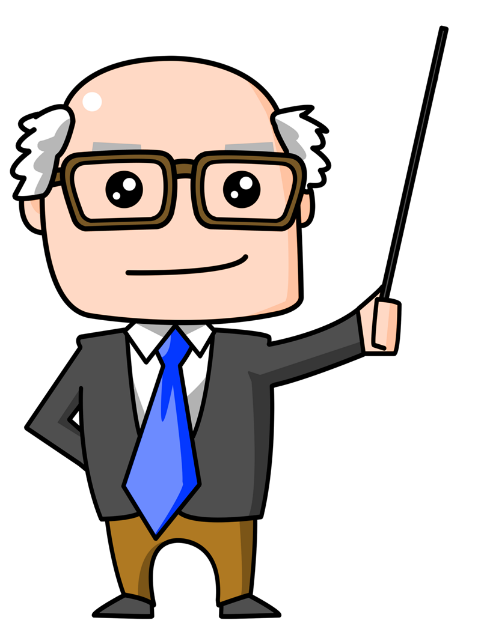 PLAGIARISM
8
PLAGIARISM
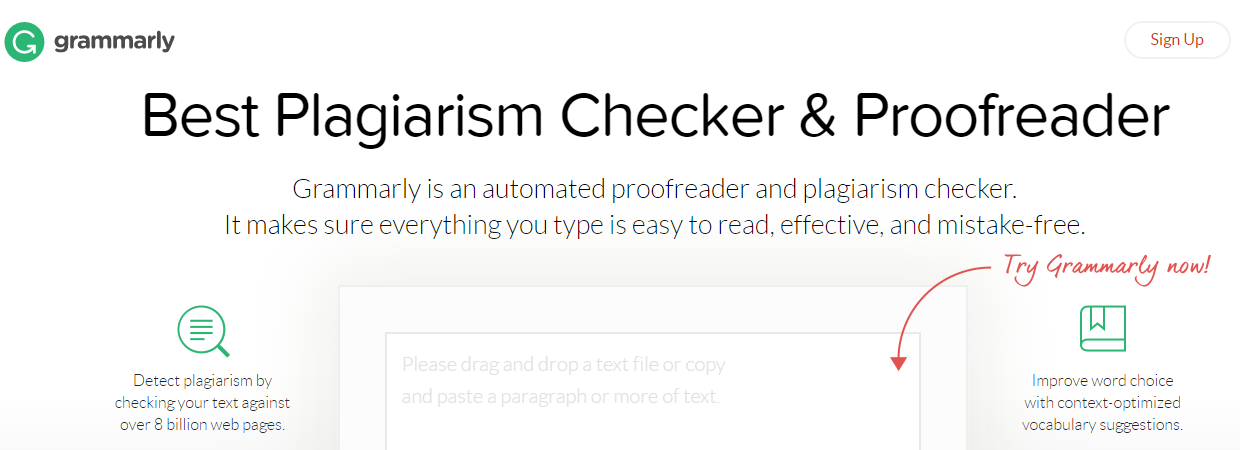 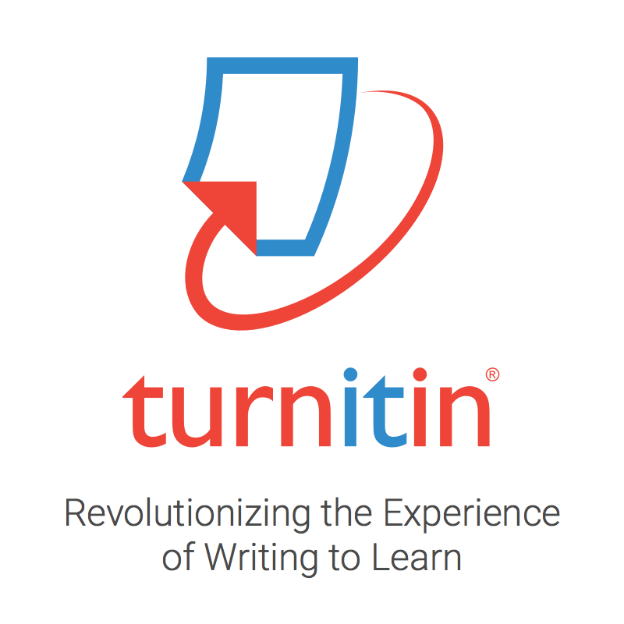 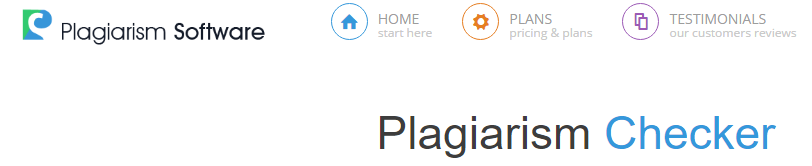 Upload in turnitin class of your course code:
WARNING:
Do not upload your report in TWO different Turnitin account (lecturer’s account)
Do not upload your report by using TWO different email ID (your Turnitin account)
This will cause the Similarity index to become more than 80% because of duplicate file in Turnitin database. All uploaded report will be used to detect any duplicate file in the future.
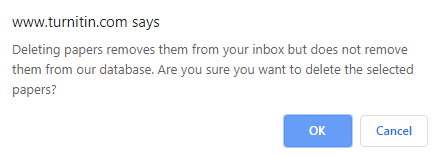 FYP ISSUES
9
Q&A
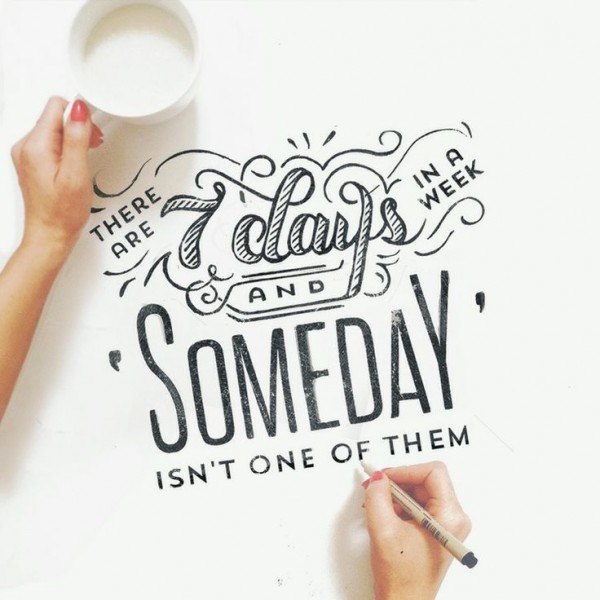